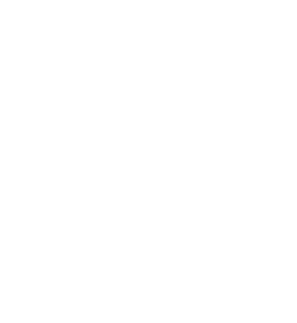 Z E L M A
C O R M I E R
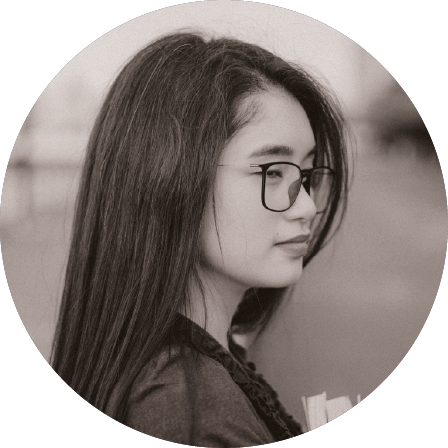 University Resume Template
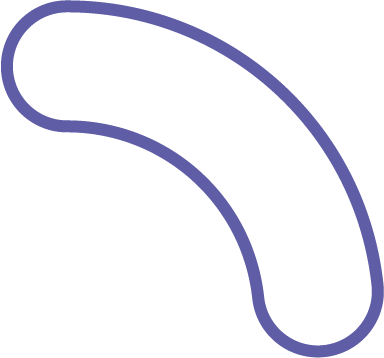 CONTACT
SUMMARY
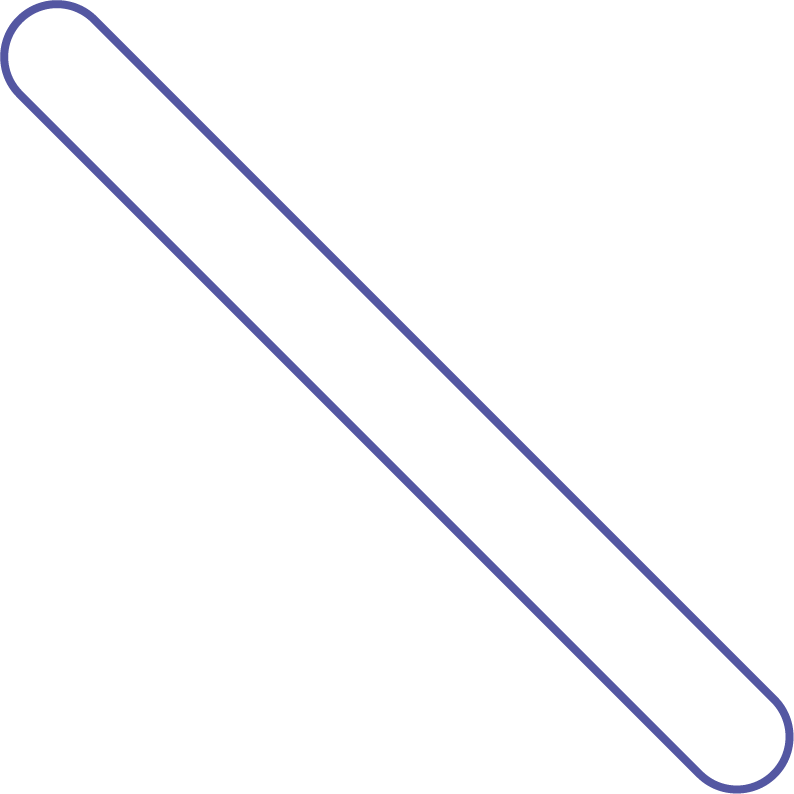 T:   123-456-7890
Morbi in dignissim turpis, ac dictum neque. Aliquam rutrum, tortor nec placerat faucibus, neque leo malesuada ex, nec malesuada est felis in turpis. Mauris pulvinar felis non nisi varius facilisis. Pellentesque porta purus mattis vestibulum rutrum.
M:  mymail@mail.com
in:   linkedin.com/in/username
A:  94 Lysanne Mountains,
     Rorychester, California 537
EDUCATION
AWARDS & HONORS
EXTRACURRICULAR ACTIVITIES
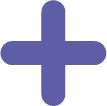 RORYCHESTER HIGH SCHOOL
05/2022
BRAND MANAGER & PRODUCT OWNER
CUSTOMER SERVICES ASSISTANT
ECON RESEARCH ASSISTANT
SUMMER CAMP COUNSELOR
SUMMER CAMP COUNSELOR
Renner, Marvin and Keebler | 2020 - 2021
Gerhold-Halvorson| 2021 - 2022
Conroy, Torphy and Dietrich | 2021 - 2022
Stehr-Leffler | 2020-2021
Stehr-Leffler | 2021-2022
THE DEAN’S AWARD
TUFTS UNIVERSITY
Rorychester, NC
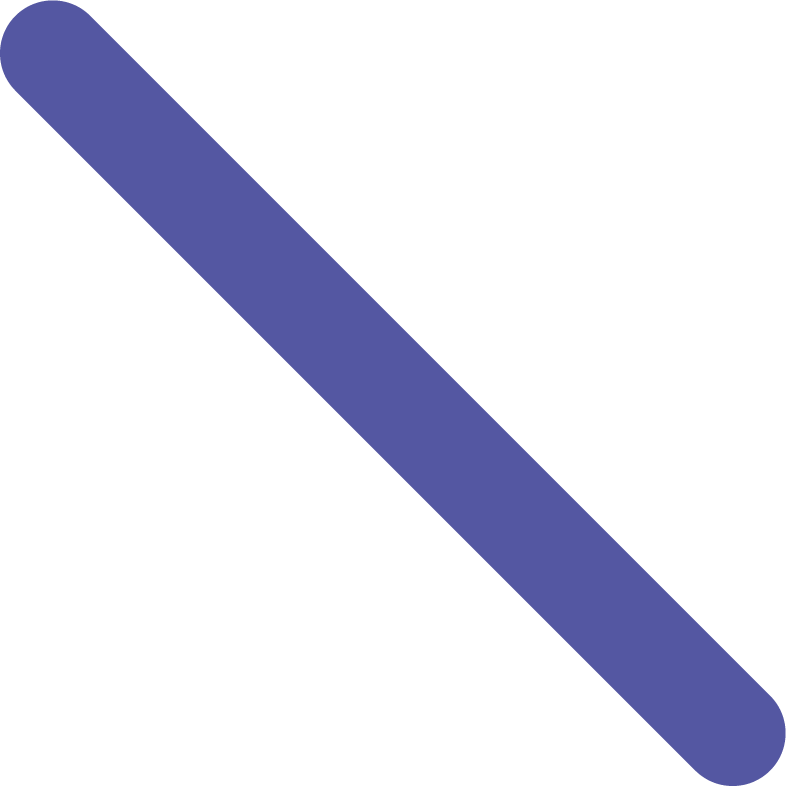 • Mauris pulvinar felis non nisi varius facilisis
• Pellentesque porta purus mattis vestibulum rutrum
• Sed sit amet vehicula arcu
• Nam blandit congue augue, nec maximus odio vulputate.
• Cras a odio a ex ultricies dictum et ac arcu.
• Etiam ullamcorper quis augue vitae egestas.
• Duis aliquam libero a turpis imperdiet imperdiet.
• Donec varius interdum ullamcorper.
• Sed ultrices felis ac mollis maximus.
• Etiam tincidunt facilisis justo, in condimentum velit scelerisque at. Ut in tincidunt massa.
• Morbi in dignissim turpis, ac dictum neque. Aliquam rutrum, tortor nec placerat faucibus, malesuada nec malesuada est felis in turpis.
2020 - 2022 | GPA: 3.85
Nam blandit congue augue, 
nec maximus odio vulputate in.
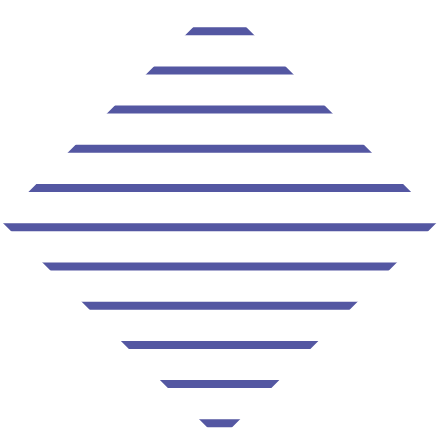 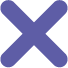 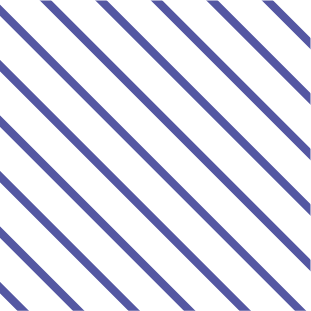 SKILLS
VOLUNTEER EXPERIENCE
PROFESSIONAL
TECHNICAL
Teamwork
Robotics
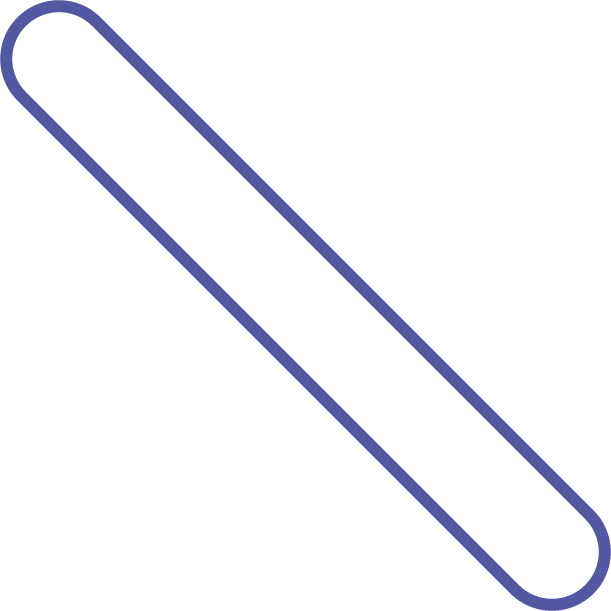 Flexibility
Adobe Photoshop
Problem-solving
Computer Software
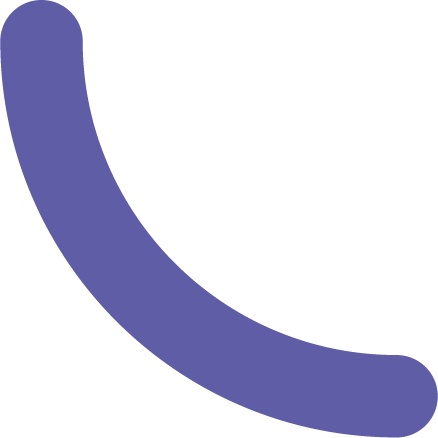 Critical thinking
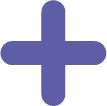 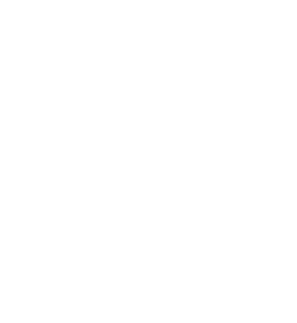 Z E L M A
C O R M I E R
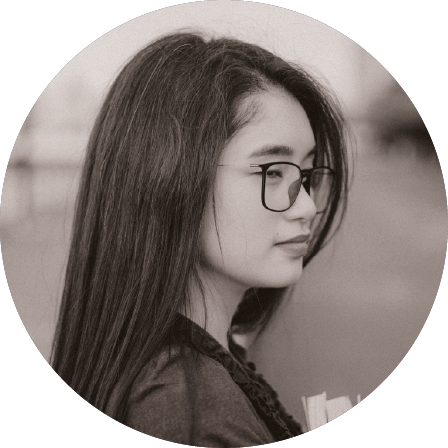 University Resume Template
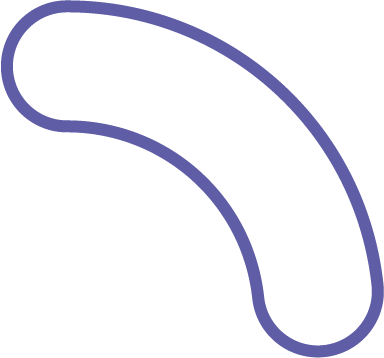 CONTACT
5 February - 2025
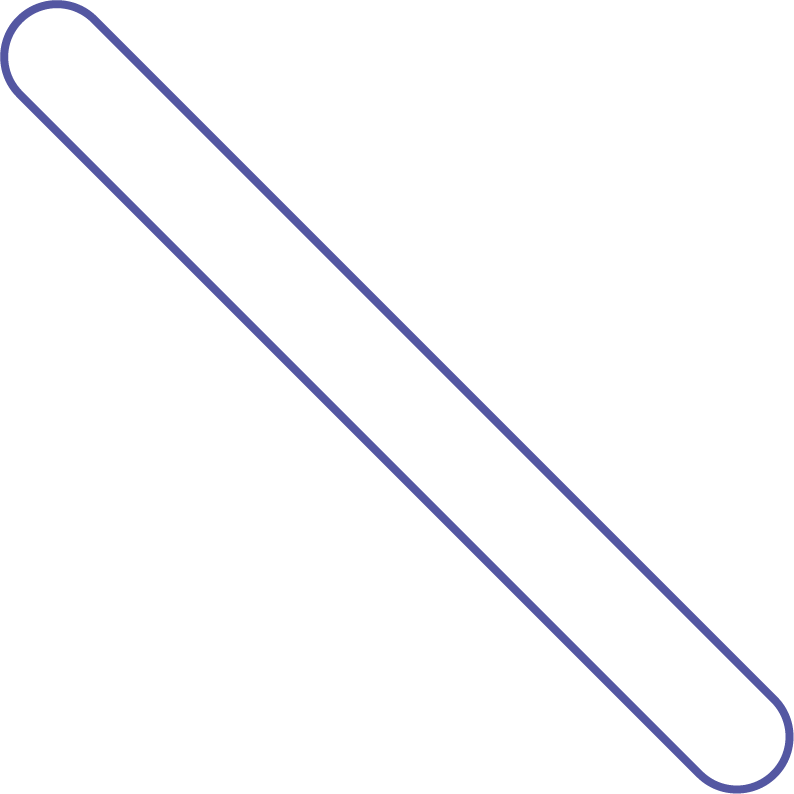 T:   123-456-7890
Ms. Imelda Adams
M:  mymail@mail.com
52219 Tomas Walk Apt. 877
East Adalbertoport North Dakota 80674-8631
in:   linkedin.com/in/username
1-222-333-4444
A:  94 Lysanne Mountains,
     Rorychester, California 537
Imeldaadams@mail.com
DEAR MS. IMELDA ADAMS
EDUCATION
AWARDS & HONORS
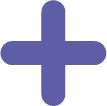 Aliquam iaculis vulputate orci, efficitur tempor ipsum ullamcorper eu. Sed hendrerit hendrerit tellus, ac maximus urna pharetra tristique. Suspendisse in vulputate magna, vitae tempus lacus. 

Morbi pharetra massa orci, at ornare nisl placerat eget. In aliquet nunc eget mauris eleifend malesuada sed at ante. Sed non enim vestibulum, aliquet libero vitae, vestibulum eros. Suspendisse leo nulla, consectetur ac quam vel, laoreet maximus neque. Suspendisse hendrerit mi tincidunt arcu aliquam molestie. 

Etiam elementum a lorem sit amet congue. Nullam sit amet suscipit metus. Aliquam orci nunc, tristique sit amet risus nec, vestibulum maximus justo. Phasellus auctor sapien nec eros fermentum, eget dignissim lorem sollicitudin. Nam in pharetra lacus, quis viverra mi. 

Etiam eros arcu, tempus sit amet iaculis at, rhoncus eget lectus. Mauris fringilla consectetur velit in vestibulum.
RORYCHESTER HIGH SCHOOL
05/2022
THE DEAN’S AWARD
TUFTS UNIVERSITY
Rorychester, NC
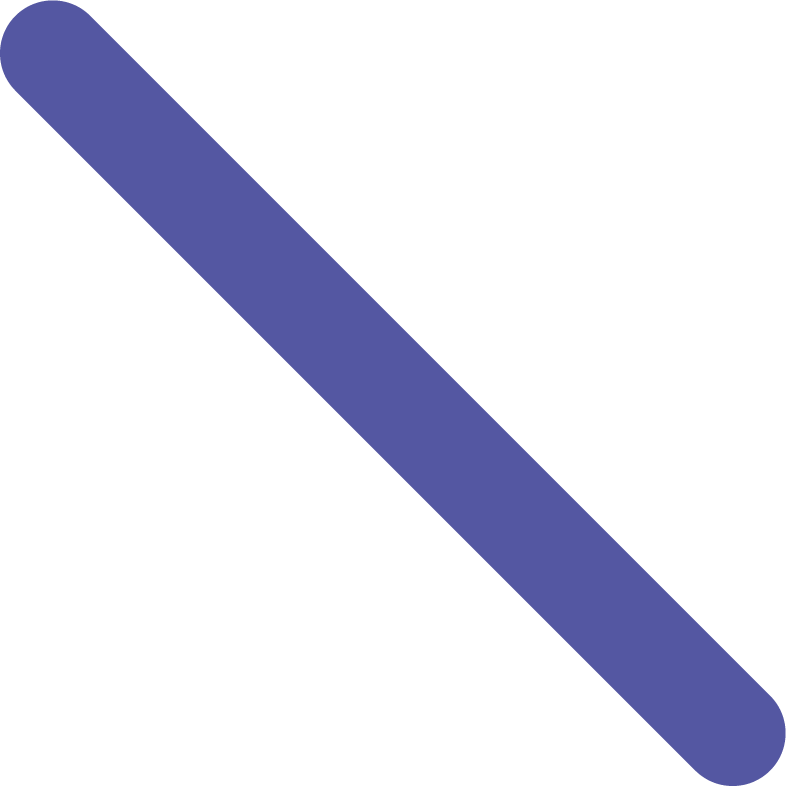 2020 - 2022 | GPA: 3.85
Nam blandit congue augue, 
nec maximus odio vulputate in.
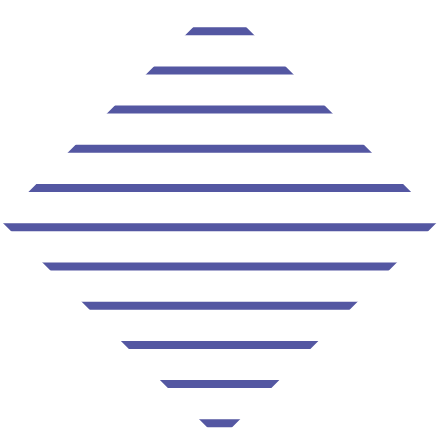 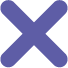 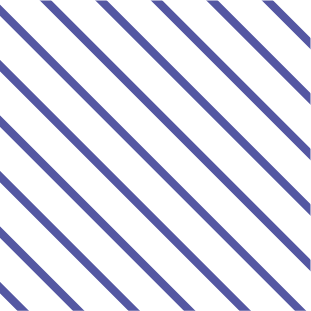 SKILLS
PROFESSIONAL
TECHNICAL
Teamwork
Robotics
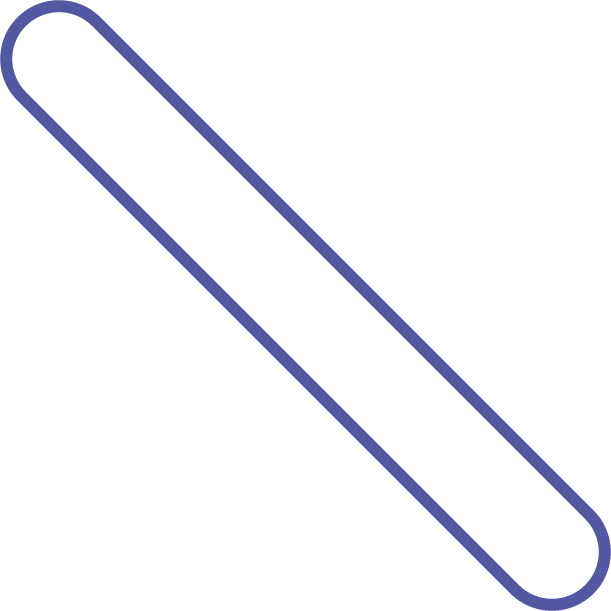 Flexibility
Adobe Photoshop
Problem-solving
Computer Software
Sincerely,
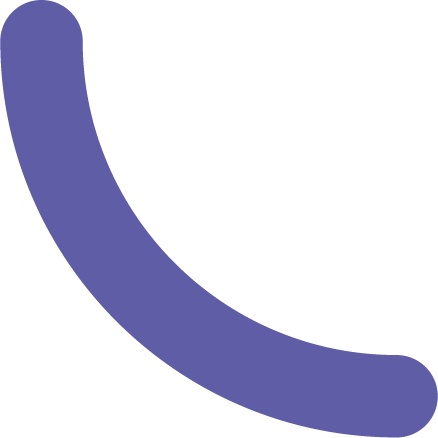 Critical thinking
Zelma Cormier
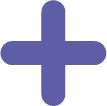 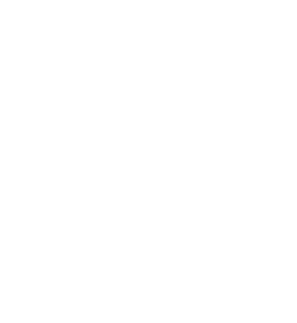 Z E L M A
C O R M I E R
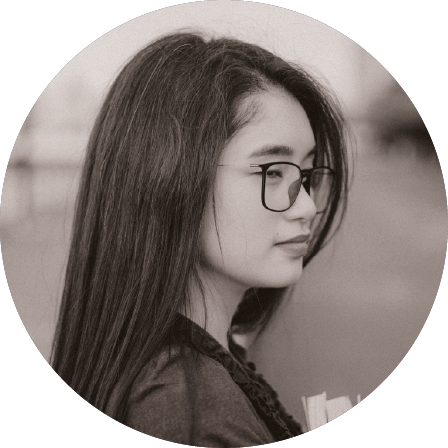 University Resume Template
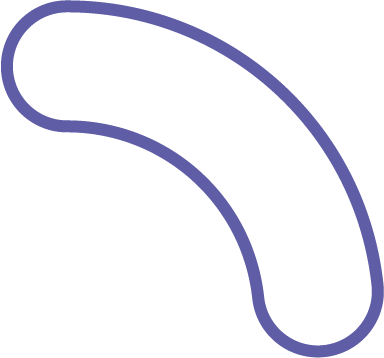 CONTACT
REFERENCES
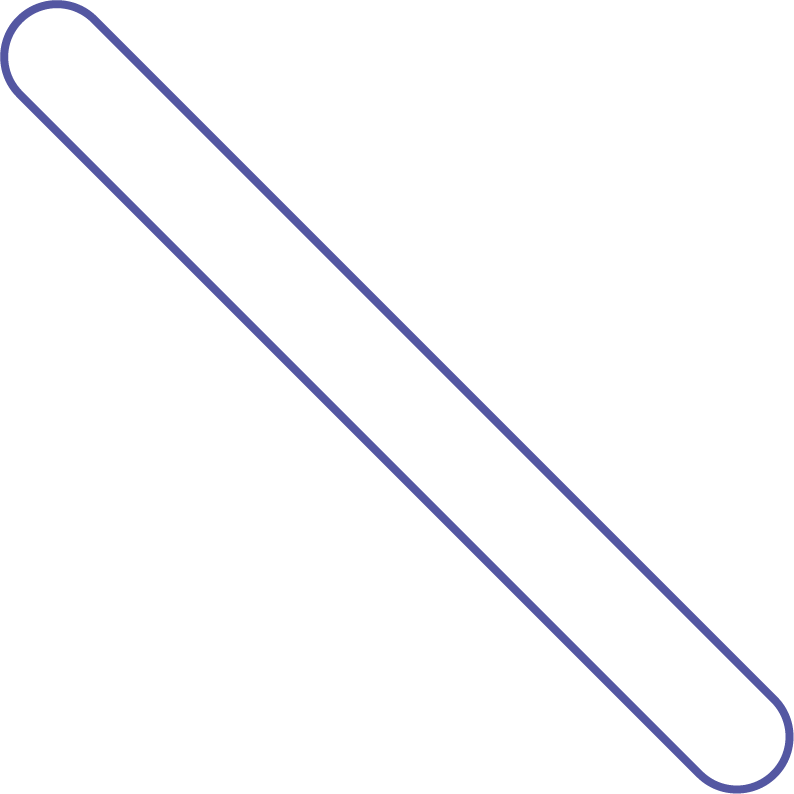 RASHEED WUCKERT
Mapping Technician
Precision Etcher and Engraver
Shear Machine Set-Up Operator
T:   123-456-7890
Able Seamen
Kohler-Haag
McGlynn Group
Ryan, Howe and Wilderman
M:  mymail@mail.com
in:   linkedin.com/in/username
Schinner PLC
2166 Kacie Mission Apt. 468
285 Ellen Forges Suite 315
5780 Jovan Loaf Apt. 056
A:  94 Lysanne Mountains,
     Rorychester, California 537
52219 Tomas Walk Apt. 877
T: 1-234-5678-901
T: 1-234-5678-901
T: 1-234-5678-901
T: 1-234-5678-901
E: Adriannareinger@mail.com
E: Estefaniaratke@mail.com
E: Justusdubuque@mail.com
E: Rasheedwuckert@mail.com
EDUCATION
AWARDS & HONORS
ADRIANNA REINGER
ESTEFANIA RATKE
JUSTUS DUBUQUE
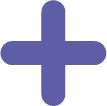 RORYCHESTER HIGH SCHOOL
05/2022
THE DEAN’S AWARD
TUFTS UNIVERSITY
Rorychester, NC
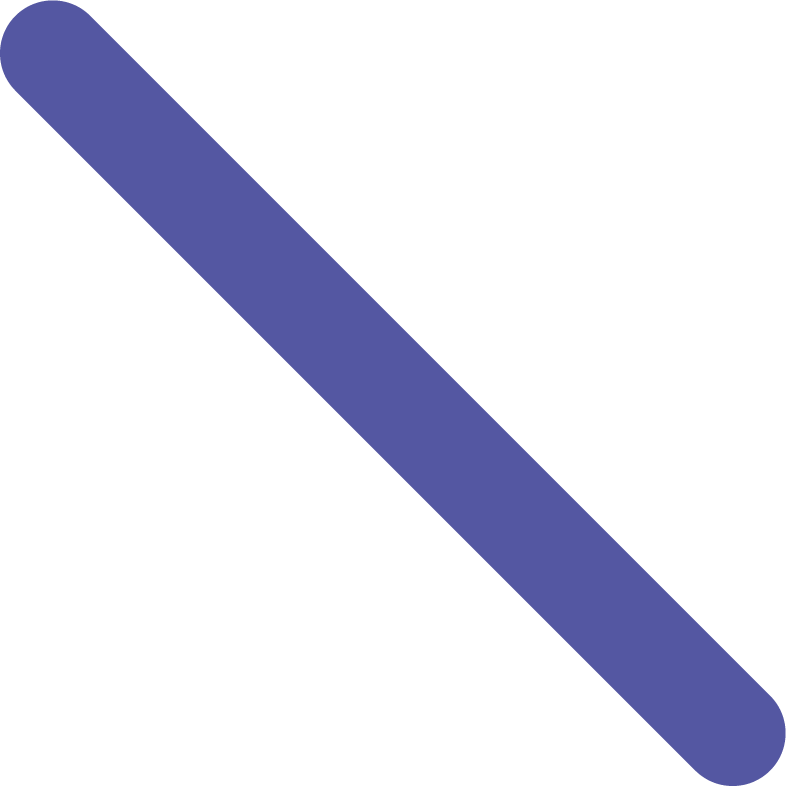 2020 - 2022 | GPA: 3.85
Nam blandit congue augue, 
nec maximus odio vulputate in.
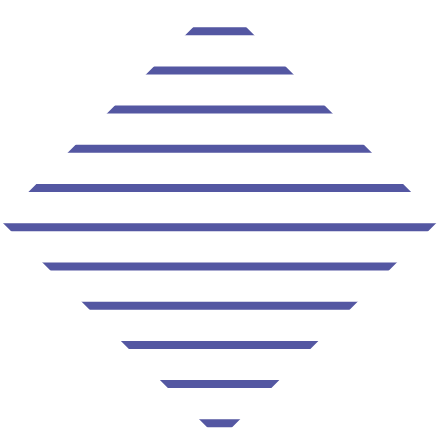 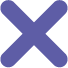 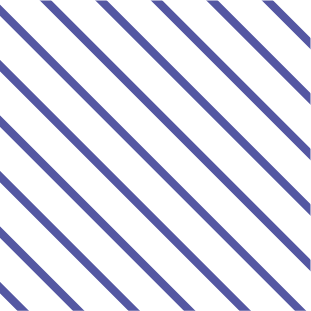 SKILLS
PROFESSIONAL
TECHNICAL
Teamwork
Robotics
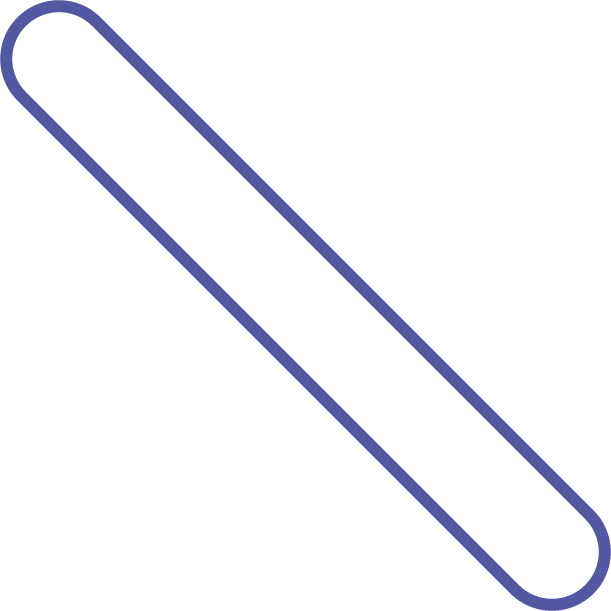 Flexibility
Adobe Photoshop
Problem-solving
Computer Software
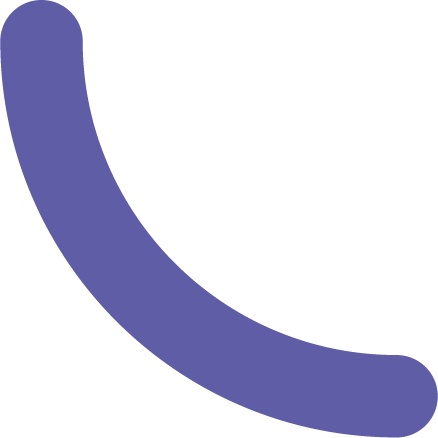 Critical thinking
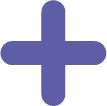